2025年度　東京サイコドラマ協会　　　　　オープングループのご案内東京サイコドラマ協会は、モレノ派サイコドラマの普及とサイコドラマティストの育成を目的に、サイコドラマを｢広める｣｢学ぶ｣｢深める｣活動を行っています。
☆オープン・グループ
どなたでも参加できるグループです。
月ごとに異なるディレクターのサイコドラマを体験していただけます。
事前申し込みが必要となります。
　　（当協会HP イベントページから、Googleフォームでお申し込みください）　
変更の可能性がありますので、事前にＨＰでご確認ください。
サイコドラマを含むグループセラピーでは、参加者のプライバシー保護を重視します。ワークショップで語られた他参加者の個人的なエピソードは、グループの外で他言しないというルールがあることをご理解の上ご参加ください。
治療目的のグループではありませんので、治療中の方は、主治医とご相談ください。
・日時：　第2土曜日
　　　　13：30～16：00
・場所：　東京YWCA  217号室　
・費用：　1回　3,000円
2025年度オープングループ担当者（予定）
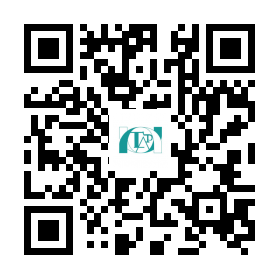 HP：    www.tokyo-psychodrama.org
　　 e-mail：  office@tokyo-psychodrama.org
       Facebook：　https://www.facebook.com/Tokyopsychodrama